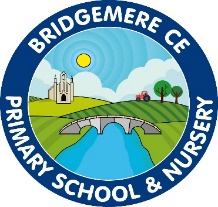 Bridgemere CE Primary School Curriculum  Year Group: 5/6      Autumn
.
Vikings, Anglo-Saxons and Scots: The power struggle for Great Britain between the Anglo-Saxons and the Vikings
English
Text types:
Mythical writing 
Setting description
Diary entry writing
Reading:
Inkheart – Cornelia Funke
Using dictionaries to check meaning
Using thesauruses to find synonyms
Maths
Singapore Maths

Fractions
Decimals
Percentages
Word Problems
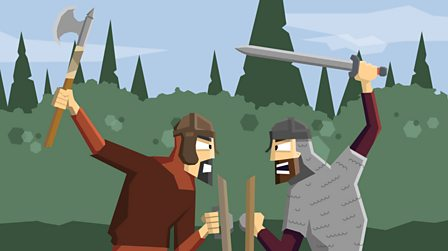 Art/D&T
Typography & Maps

Exploring how we can create typography through drawing and design, and use our skills to create personal and highly visual maps
Science
Properties of Materials

Comparing and contrasting materials thinking about whether they are synthetic or natural.
Experimenting to see whether a material has flexibility, transparency and magnetism etc.
Computing
Spreadsheets 

Looking at how we can input data and use software such as excel
R.E/Spiritual and Moral
P.E
Kingdom of God

How does the local community seek to bring God’s Kingdom on Earth?

How does a belief in the Kingdom of God inspire and influence Christians across the world?
In PE we will be looking at:
Tag Rugby 

Football
History/Geography
This half term our learning in context is History, we will be looking at the power struggle for Great Britain between the Anglo-Saxons and the Vikings.
We will be looking at how Britain changed after the Romans left and how Britain has remained the same since the Vikings.
Music
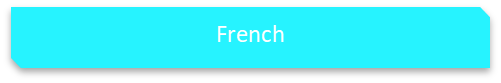 Playing with instruments to create sound effects to represent different types of Viking music.
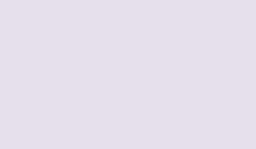 Basic oral skills including greetings, numbers to 50, days of the week, months and everyday classroom essentials